Place in this space the logo of the university/ research Centre
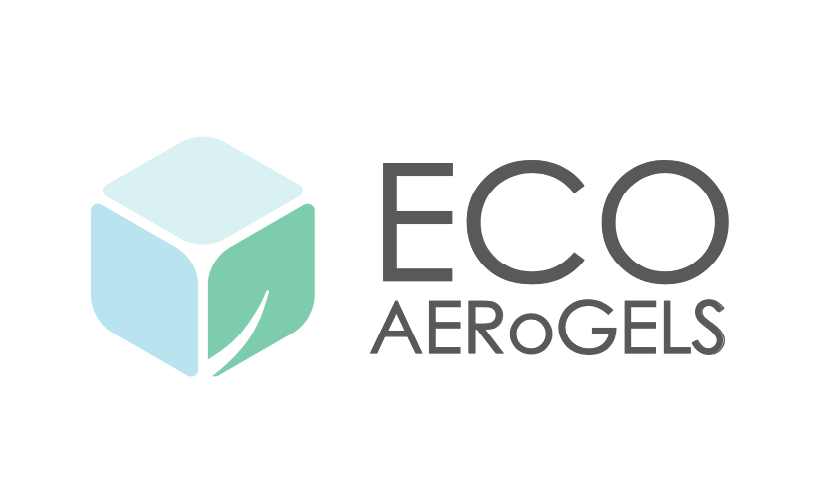 Host Institution Acceptance for STSM
STSM Application Name:_____(Name of STSM Participant)

ID Number:_____(ID Number of STSM Participant)

Home Institution: _____(Name and Location of Home Institution)

STSM Title:_____(Name of STSM Project)

STSM Supervisor:_____(Name person in charge of supervision STSM)

Position:_____(Charge of person in charge of supervision STSM)

Period of Stay:_____(Date of the Beginning and End of the Stay)

Host Institution: _____(Name and Location of Host Institution)
Signed by (Name of Professor in charge) at (Date of STSM proposal)
Signed by (Name of  Head of Host Research Centre) at (Date of STSM proposal)
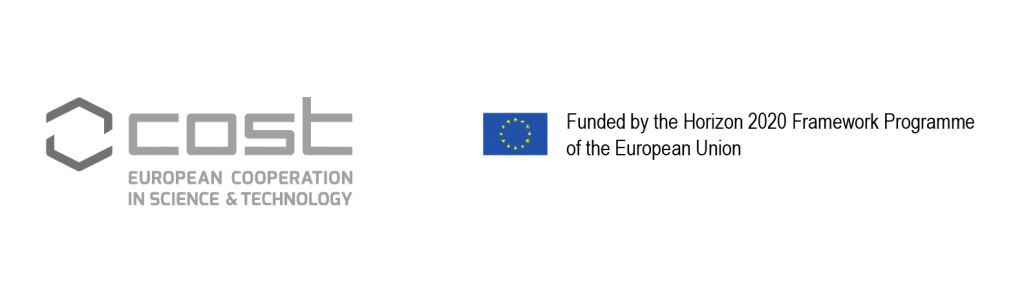 [Speaker Notes: Home Institution Acceptance for STSM]